Nombre Apellido Apellido
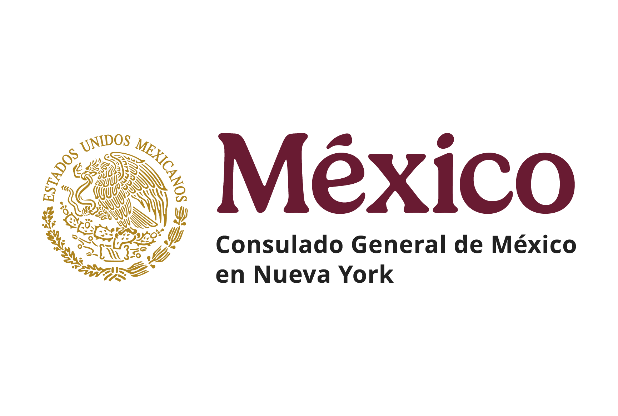 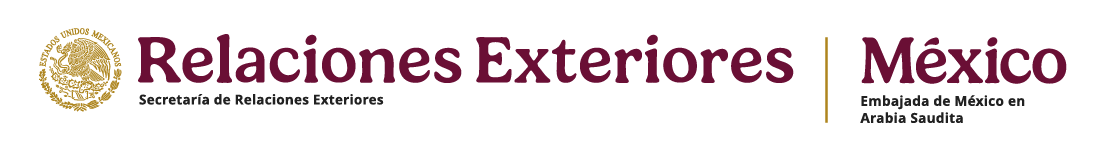 Puesto
27 East 39th Street
New York, NY 10016
Tel: +1 (212) 217 6466 
itnuy1@sre.gob.mx
Consulado General de México en New York
(Departamento)